Menu Scuole Comune di Ladispoli – Scuole dell’infanzia   primaria e secondariaAutunno - Inverno | Anno Scolastico 2023 -2024
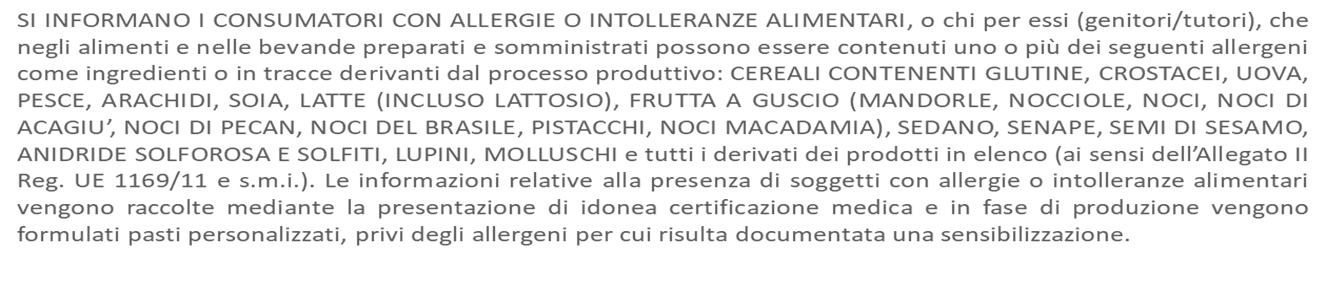 Revisione 02/09/2022
Menu Scuole Comune di Ladispoli – Scuole dell’infanzia  primaria e secondariaPrimavera – Estate  Anno Scolastico 2022 - 2023
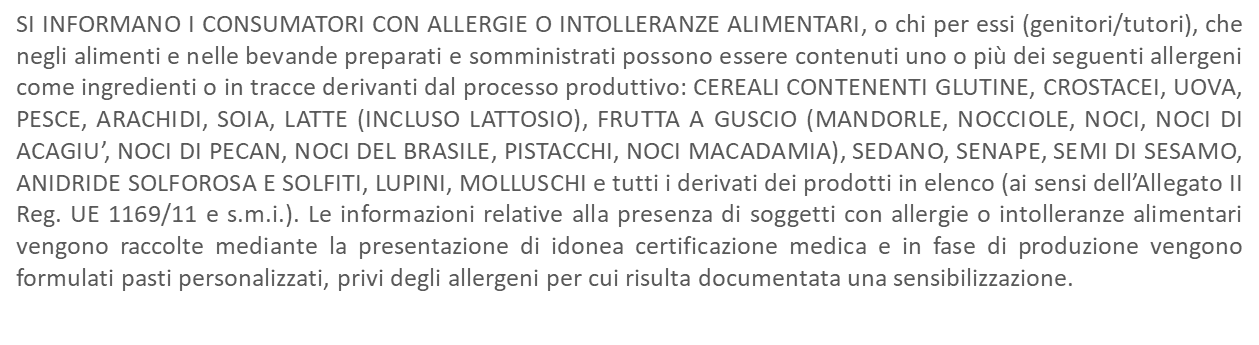 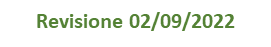